Figure 7. Quantitative analyses of the decrease-type neurons. (A–D) Data for the Deliberate condition. (E–H) Data for ...
Cereb Cortex, Volume 26, Issue 3, March 2016, Pages 1187–1199, https://doi.org/10.1093/cercor/bhu308
The content of this slide may be subject to copyright: please see the slide notes for details.
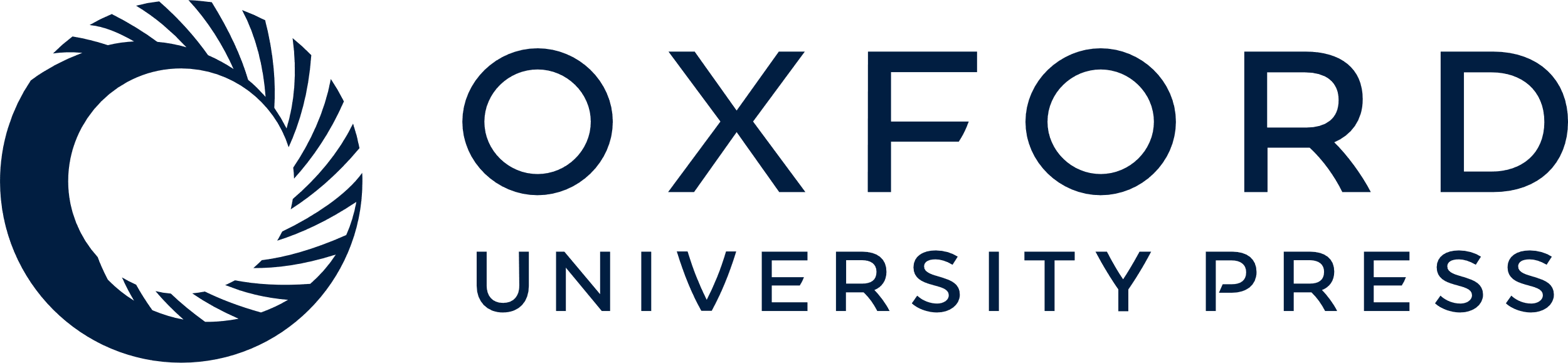 [Speaker Notes: Figure 7. Quantitative analyses of the decrease-type neurons. (A–D) Data for the Deliberate condition. (E–H) Data for the Immediate condition. Conventions of figures are the same as in Figure 4. Note that the neuronal modulation during the NoGo trials was virtually absent in the Deliberate condition (A), while that in the Immediate condition was comparable with the firing modulation during antisaccades (E).


Unless provided in the caption above, the following copyright applies to the content of this slide: © The Author 2015. Published by Oxford University Press. All rights reserved. For Permissions, please e-mail: journals.permissions@oup.com]